Dan Hooper
My research interests

A few of my most recent papers:
- Z’ Mediated WIMPs
- Annihilation signatures of hidden sector dark matter in early-forming microhalos
- Dark matter and dark radiation as   Hawking radiation from primordial black holes
- Superheavy dark matter and ANITA’s anomalous events
-A Robust Excess of Cosmic-Ray Antiprotons: Implications for dark matter
High-Energy Astrophysics
(neutrinos, 𝜸-rays, cosmic rays)
Early Universe
(DM, DR, inflation, baryogenesis)
Dark Matter 
(indirect/direct detection, 
model building)
Some of my recent hobbies:








					                    The Congregation





					            Released ~2 weeks ago 					                 (by Princeton University Press)
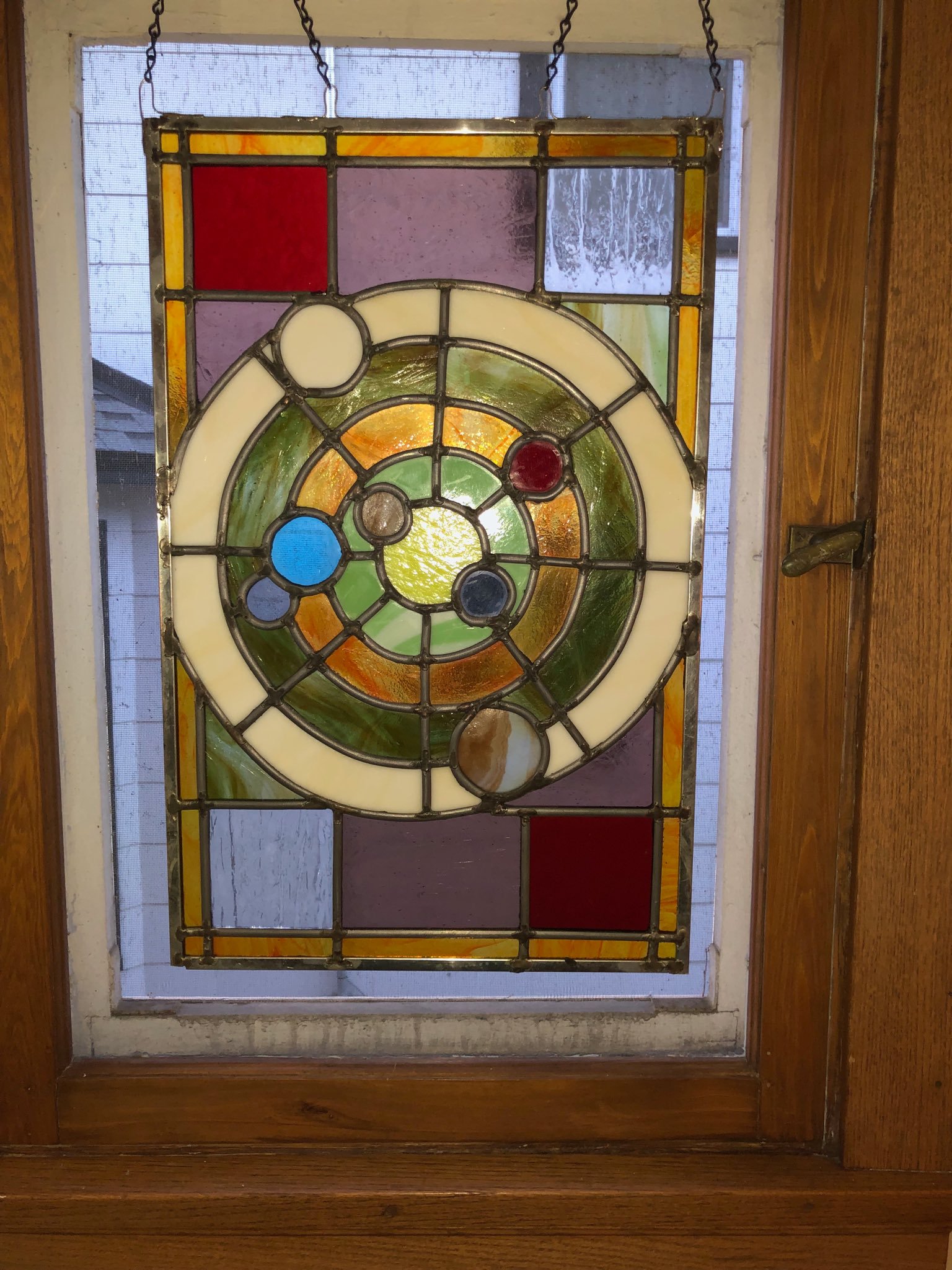 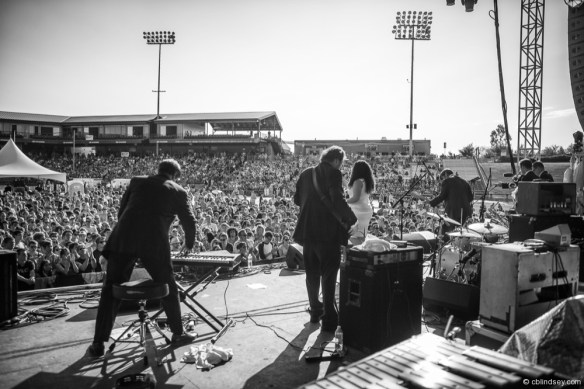 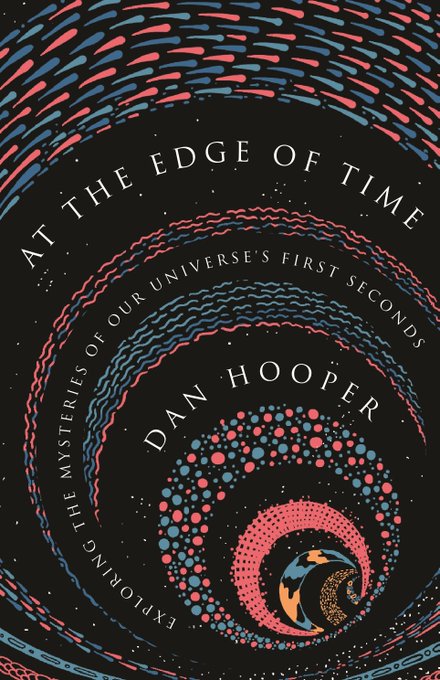